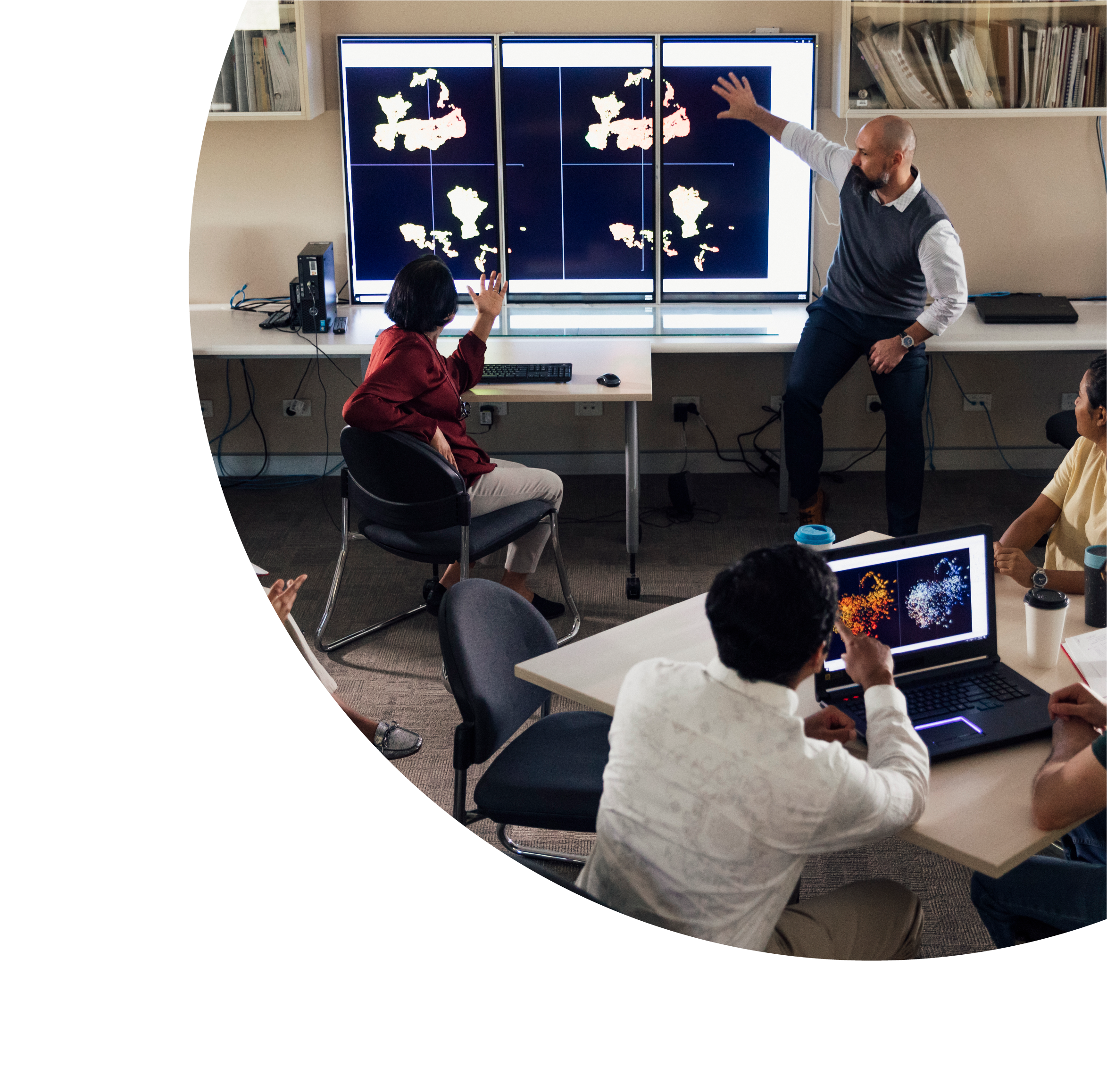 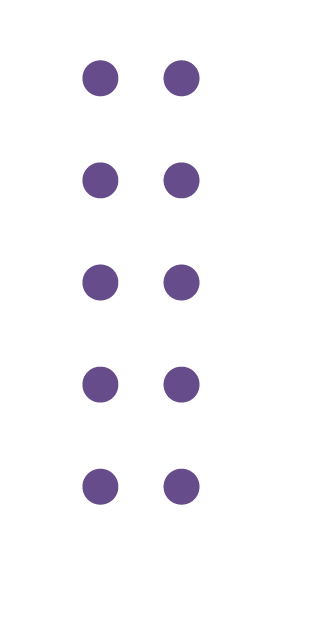 Levelling Up Your Online Teaching With Universal Design for Learning
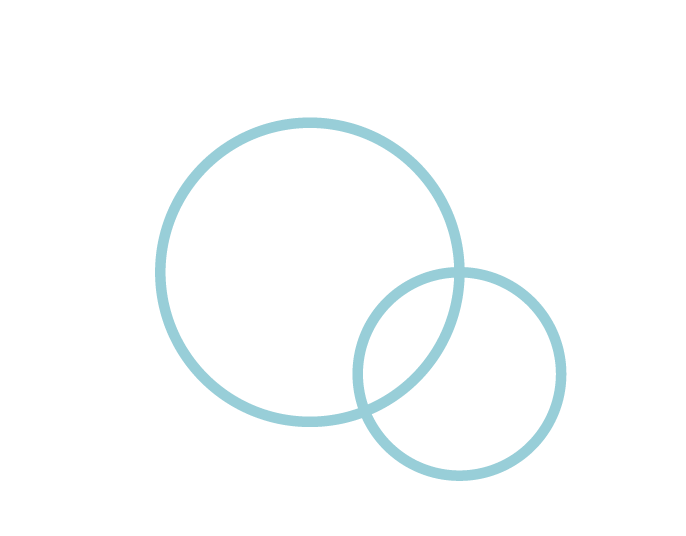 Dr Erin Leif
Monash University
About this session
This session is being recorded. If you do not wish to appear on screen please hide camera
This session will be captioned (either live captioning or closed captions)
Session etiquette
Use Chat or Q+A function as directed by presenter
Indicate in the Chat or Q+A function for questions as directed by presenter
Where appropriate use raised hand emoji to ask questions 
Ensure your surrounding environment is quiet when mic is on (e.g., phones, pets etc)
Turn off mic when not speaking
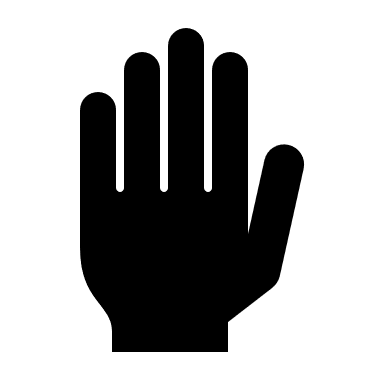 Acknowledgement of Country
I am joining you today from the lands of the Wurundjeri people of the Kulin Nation
What we’ll be covering
Describe common challenges that students may encounter when participating in online education
Propose solutions to common challenges using the Universal Design for Learning model 
Practice applying strategies from Universal Design for Learning to your own online teaching practice
What is Online Education?
Online education refers to instruction that is delivered electronically through various multimedia and Internet platforms and applications

May be used interchangeably with other terms such as web-based learning, e-learning, computer-assisted instruction, and Internet-based learning

Some key terms:
Learning management system
Educational technology
Synchronous teaching and learning
Asynchronous teaching and learning
What Challenges Do Students Report in Online Education?
Not knowing what to do each week – too unstructured 
Lack of opportunities to get to know classmates
Feeling like course content lacks purpose or is not pitched at the right level
Knowing where to get help or accommodations
Problems with inaccessible technology
Lack of personal relationships with lecturers
Difficulty navigating the online learning environment
The Importance of Equity and Accessibility in Online Education
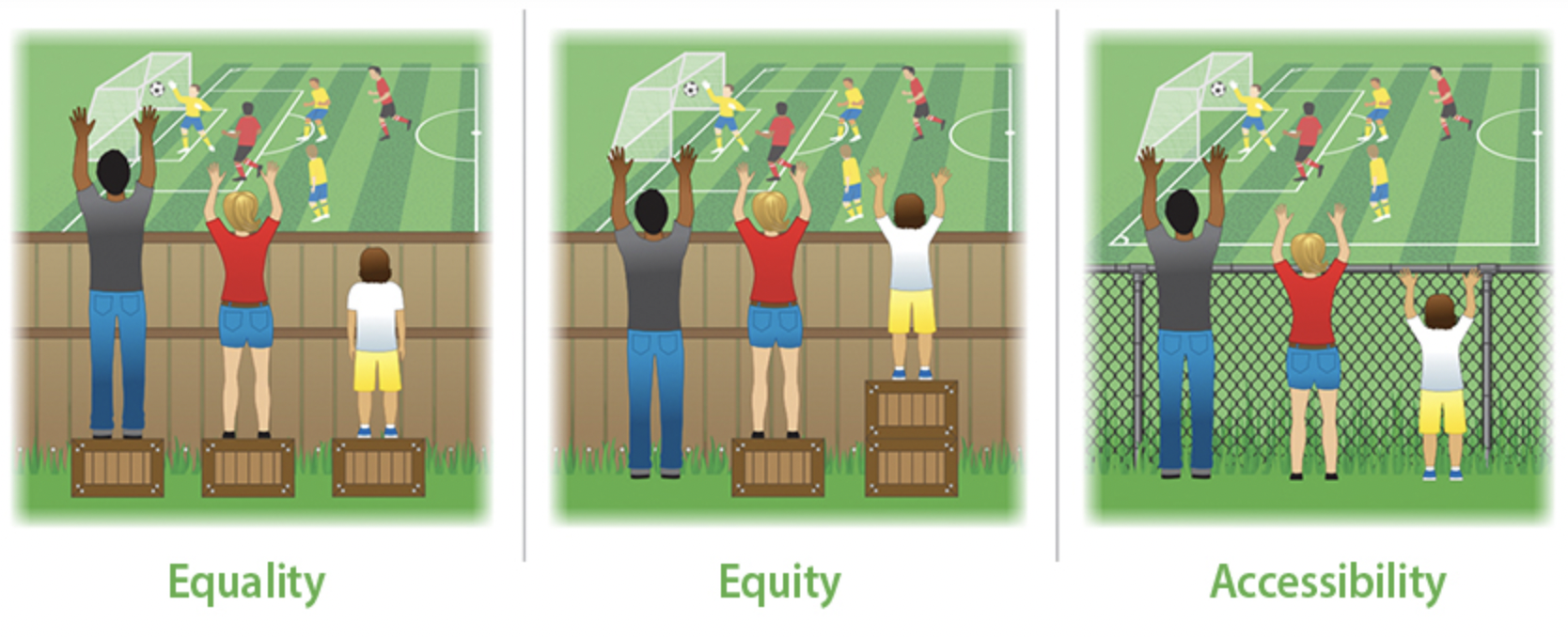 Pinch Points
What ‘pinch points’ have you encountered with designing and delivering online education?

Let’s discuss!
Universal Design for Learning and Online Education
What does UDL mean to you? 

UDL is about proactively reducing barriers to participation and learning!
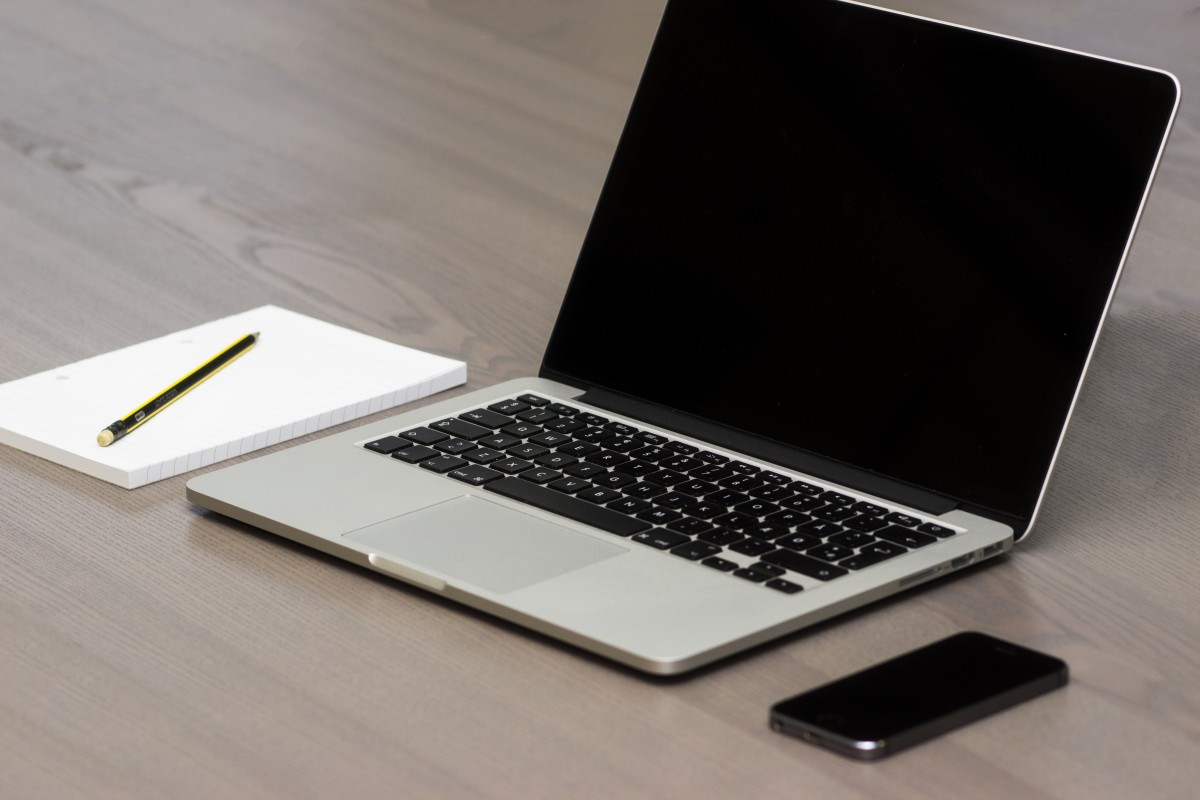 Examples From My Own Teaching
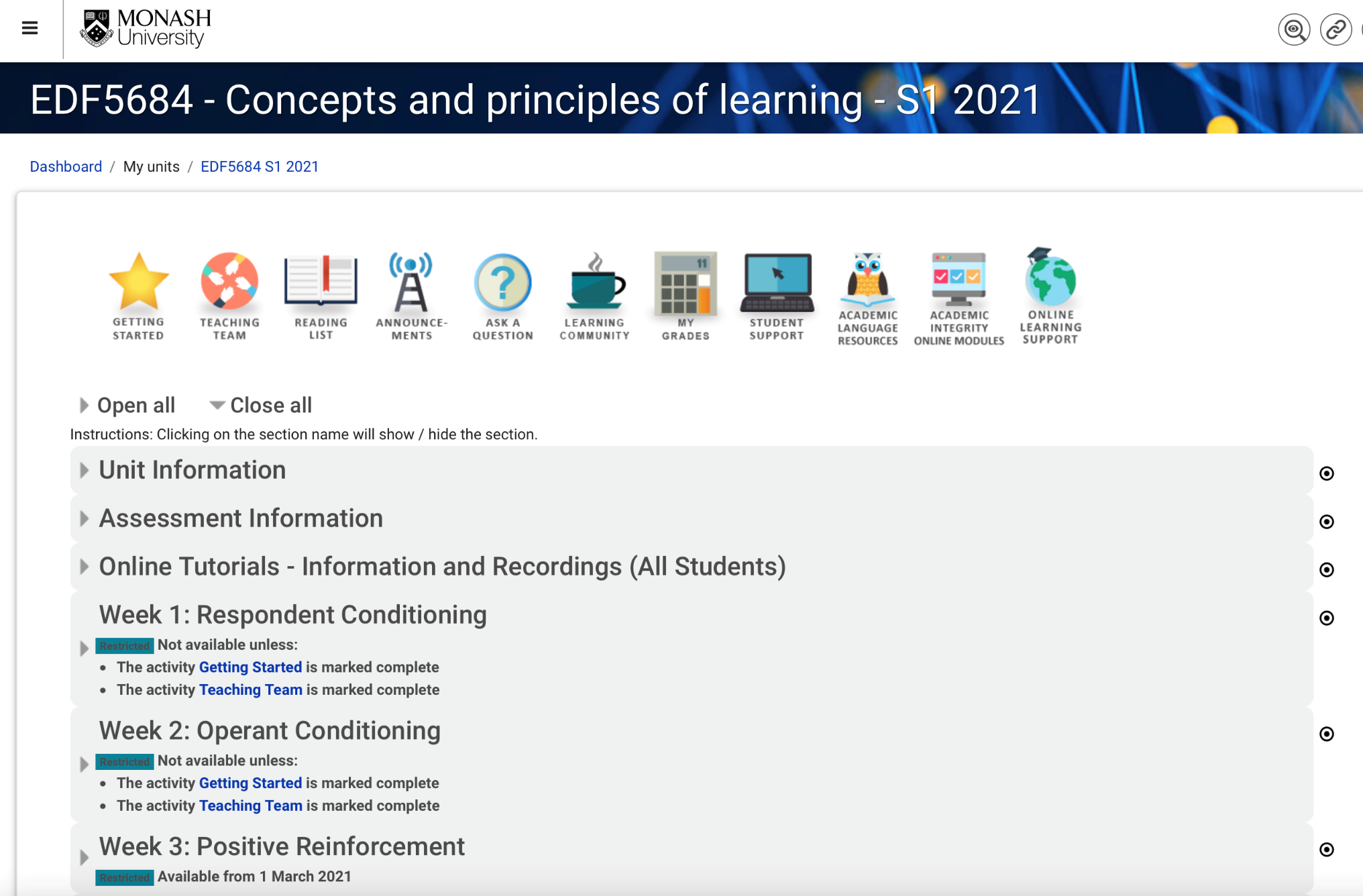 Step 1: Create a clear, consistent, and intuitive unit structure
Step 2: Ensure students are welcomed into the unit and are provided with an induction
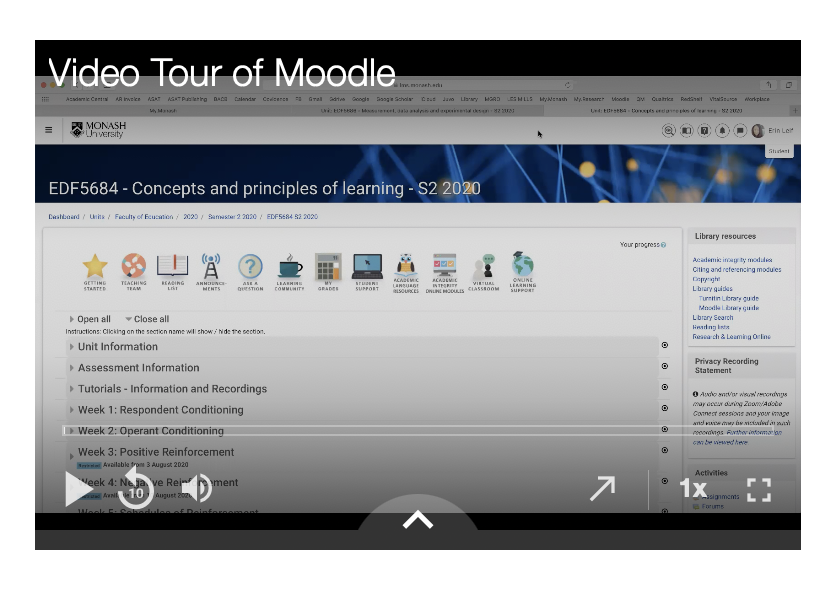 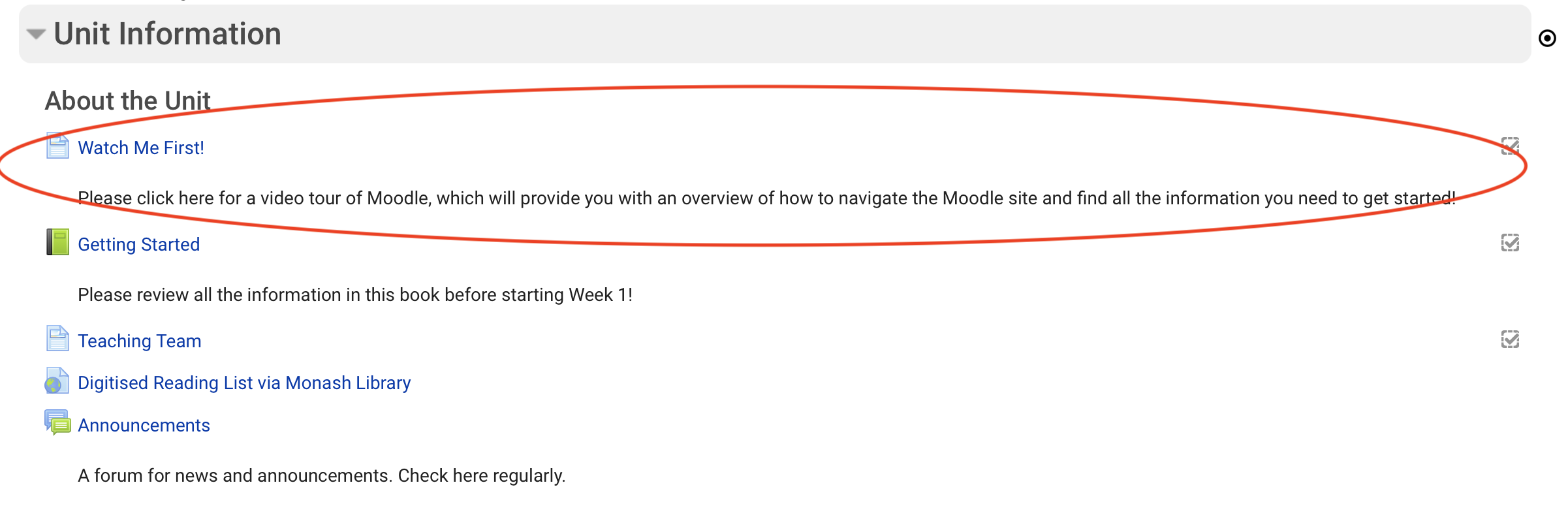 Example - The ‘Getting Started’ Book
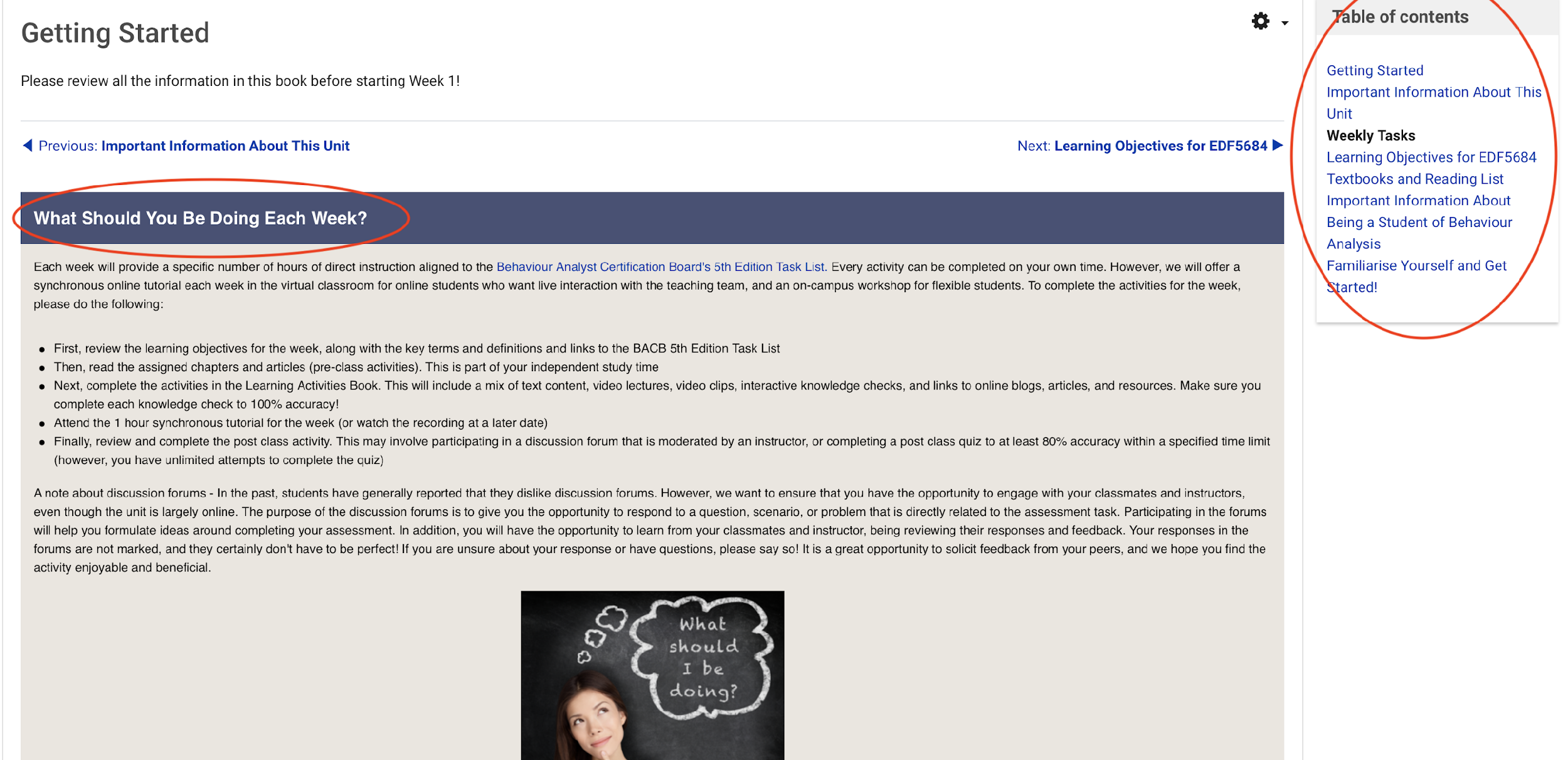 Provide Links to Various Student Support Services
Disability support services
Language and literacy services 
Technology support
Physical health support
Mental health and wellbeing support
Academic advising
Example – What Should I do Next?
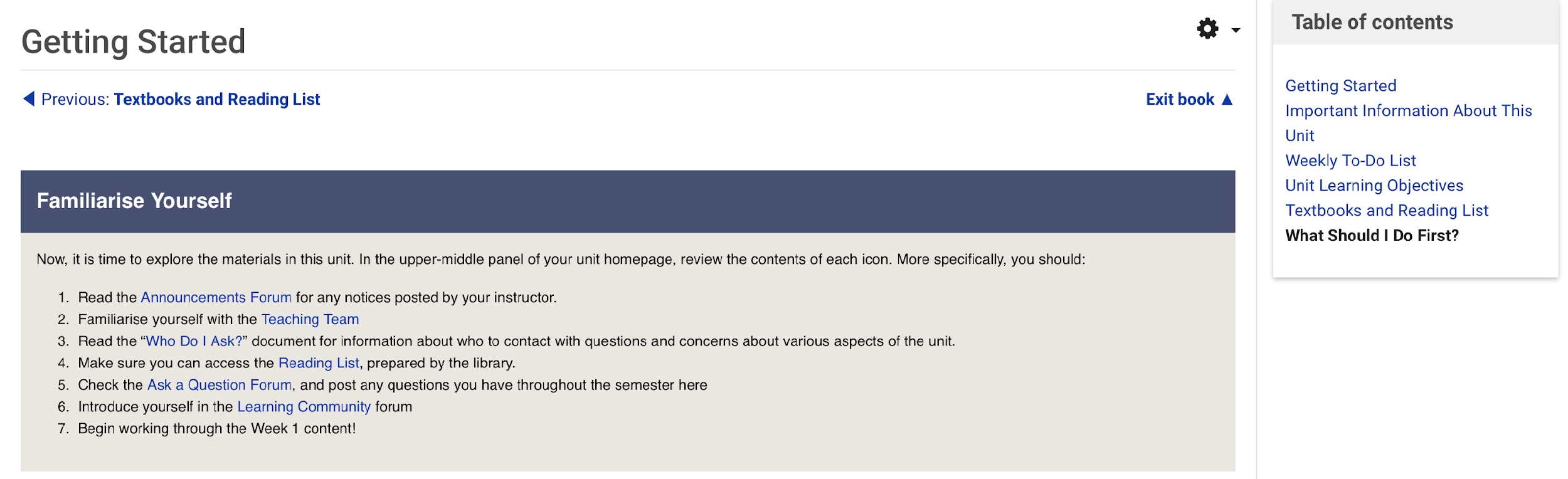 Step 3: Set up Each Week the Same Way
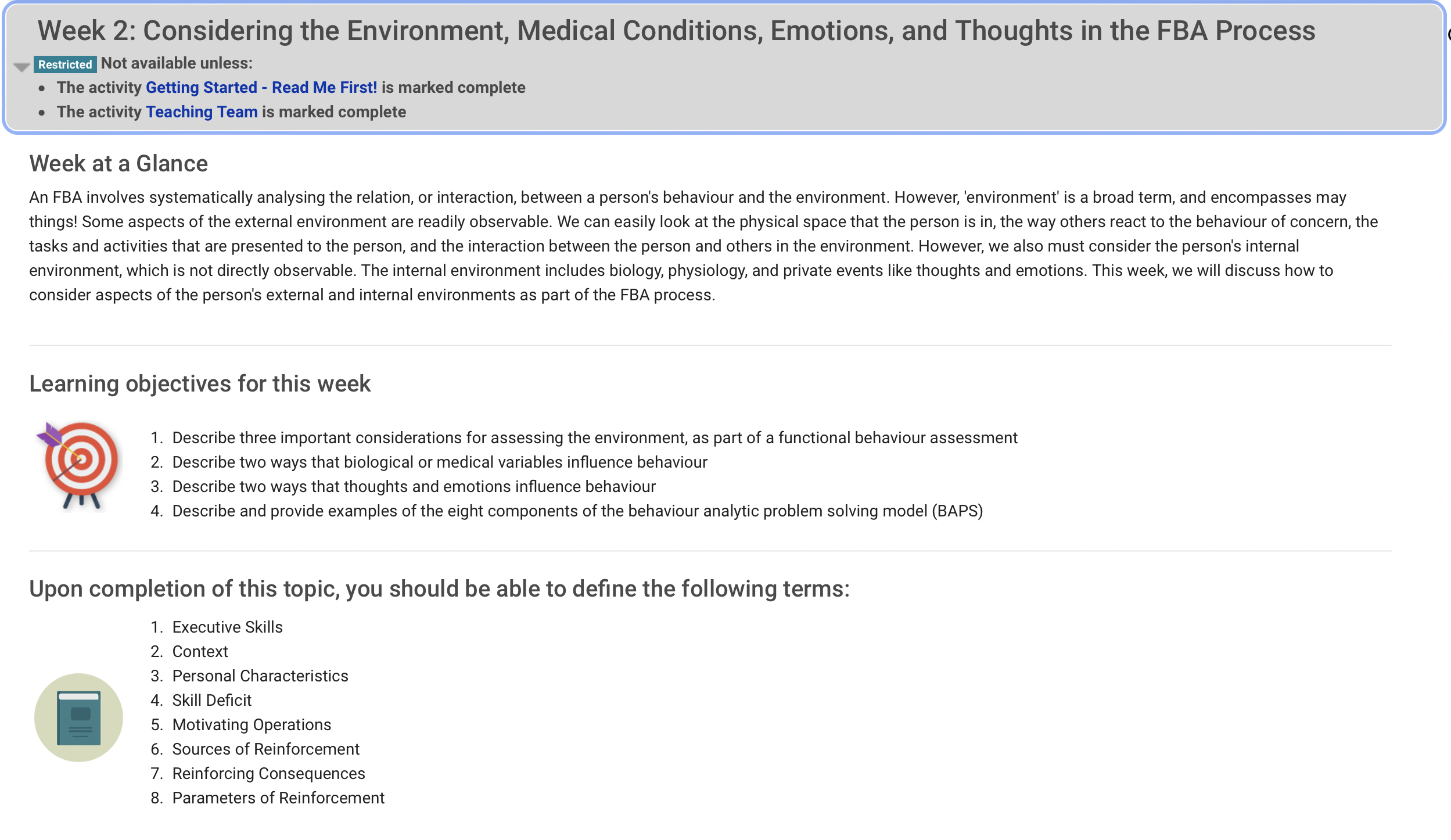 Step 3: Set up Each Week the Same Way (Part 2)
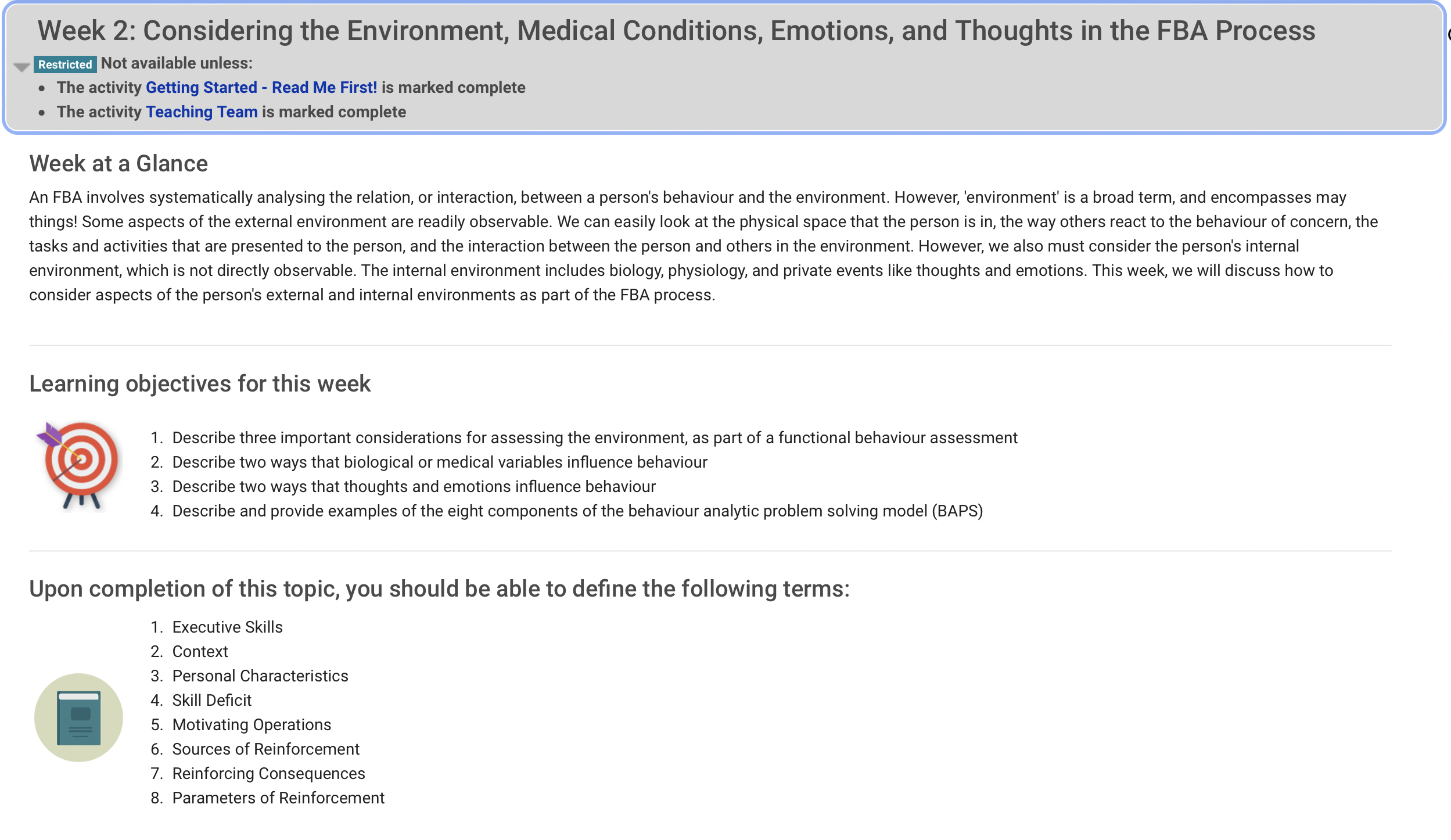 Step 3: Set up Each Week the Same Way (Part 3)
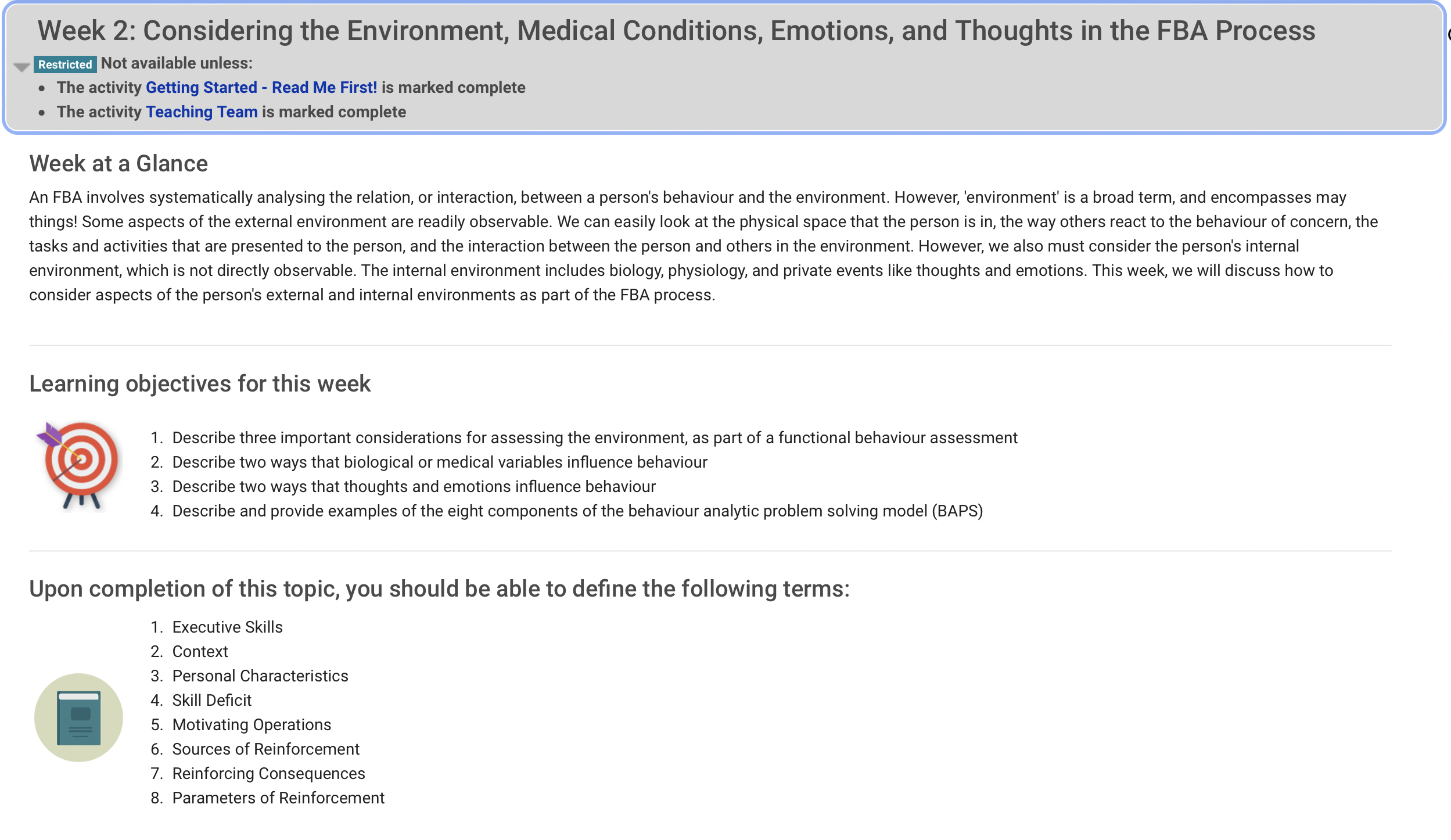 Step 3: Set up Each Week the Same Way (Part 4)
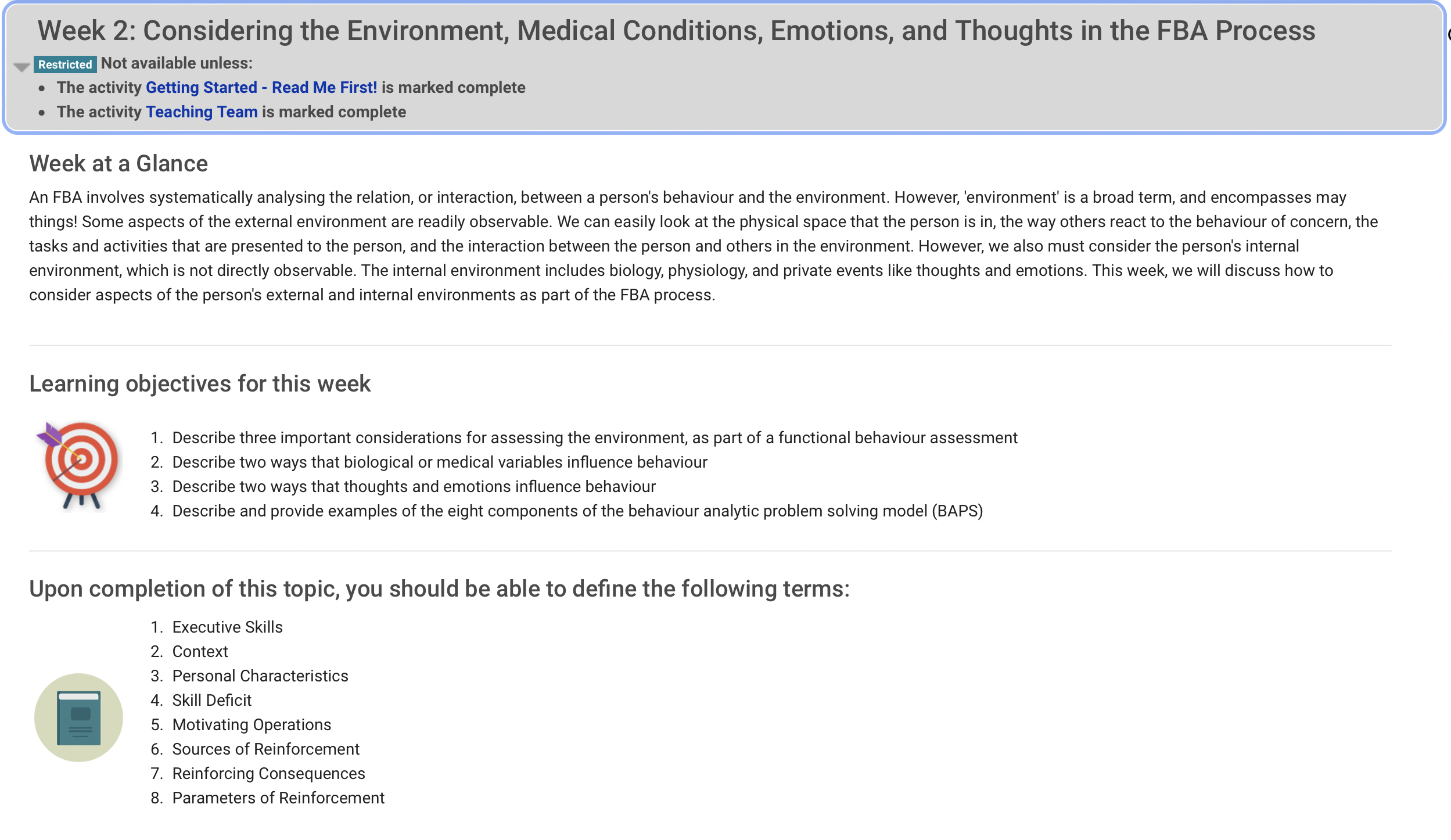 Step 4: Align learning objectives to weekly learning activities
Students are provided with a set of asynchronous online learning activities directly aligned to the weekly learning objectives
Interactive lessons are meant to replicate the teaching methods that would commonly be delivered in a face-to-face classroom
Consist of a series of video recorded lectures interspersed with active learning activities, presented to students in ‘Books’ divided into ‘Chapters’
Example - Create your online class activities
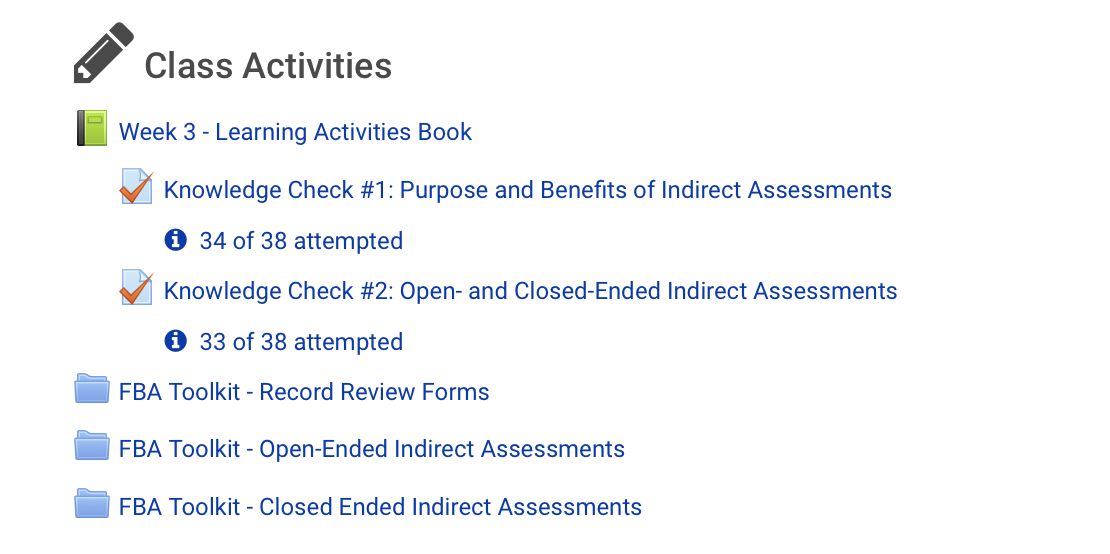 Example - The Learning Activities book
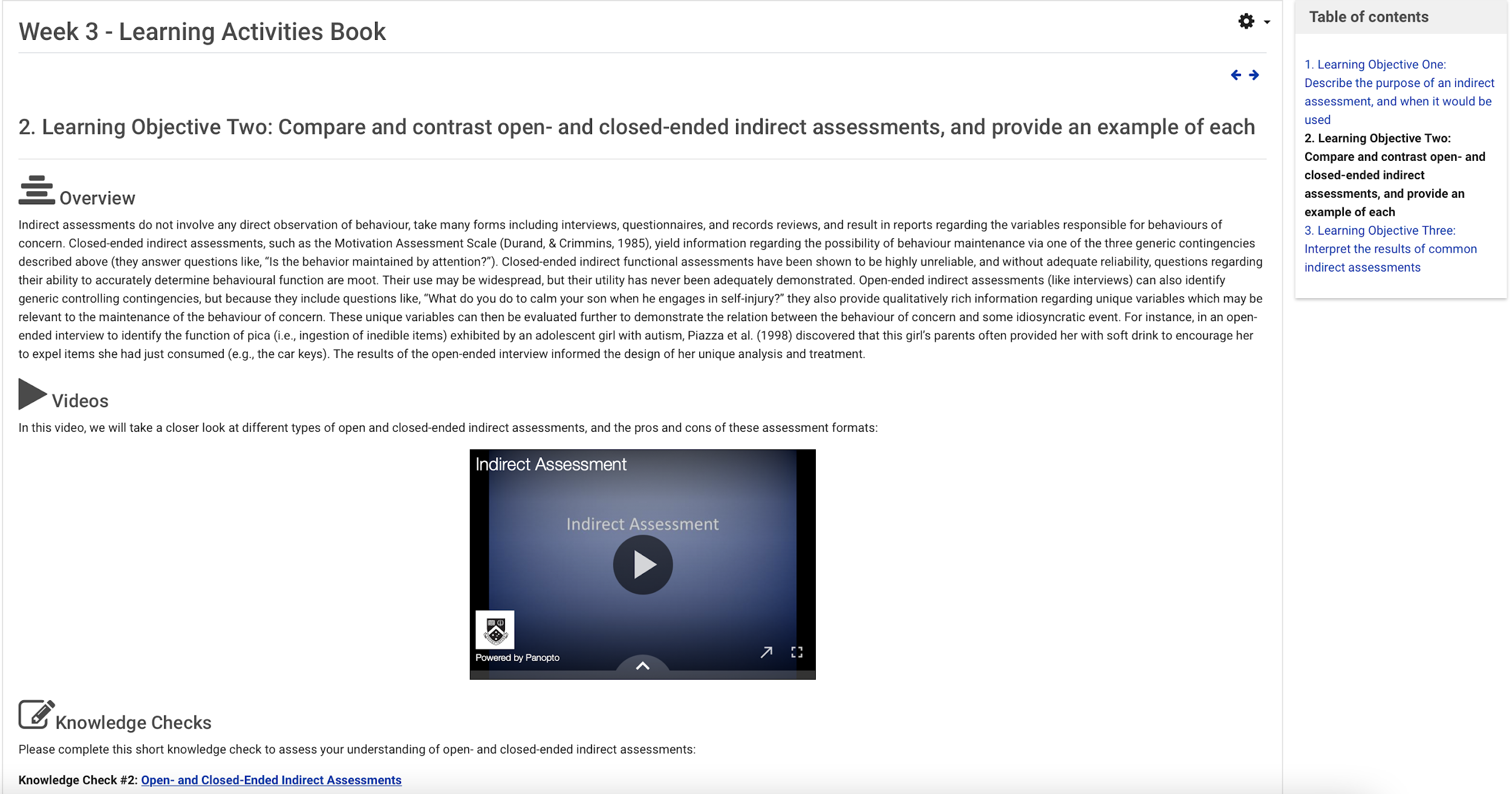 Example – Chapter Titles
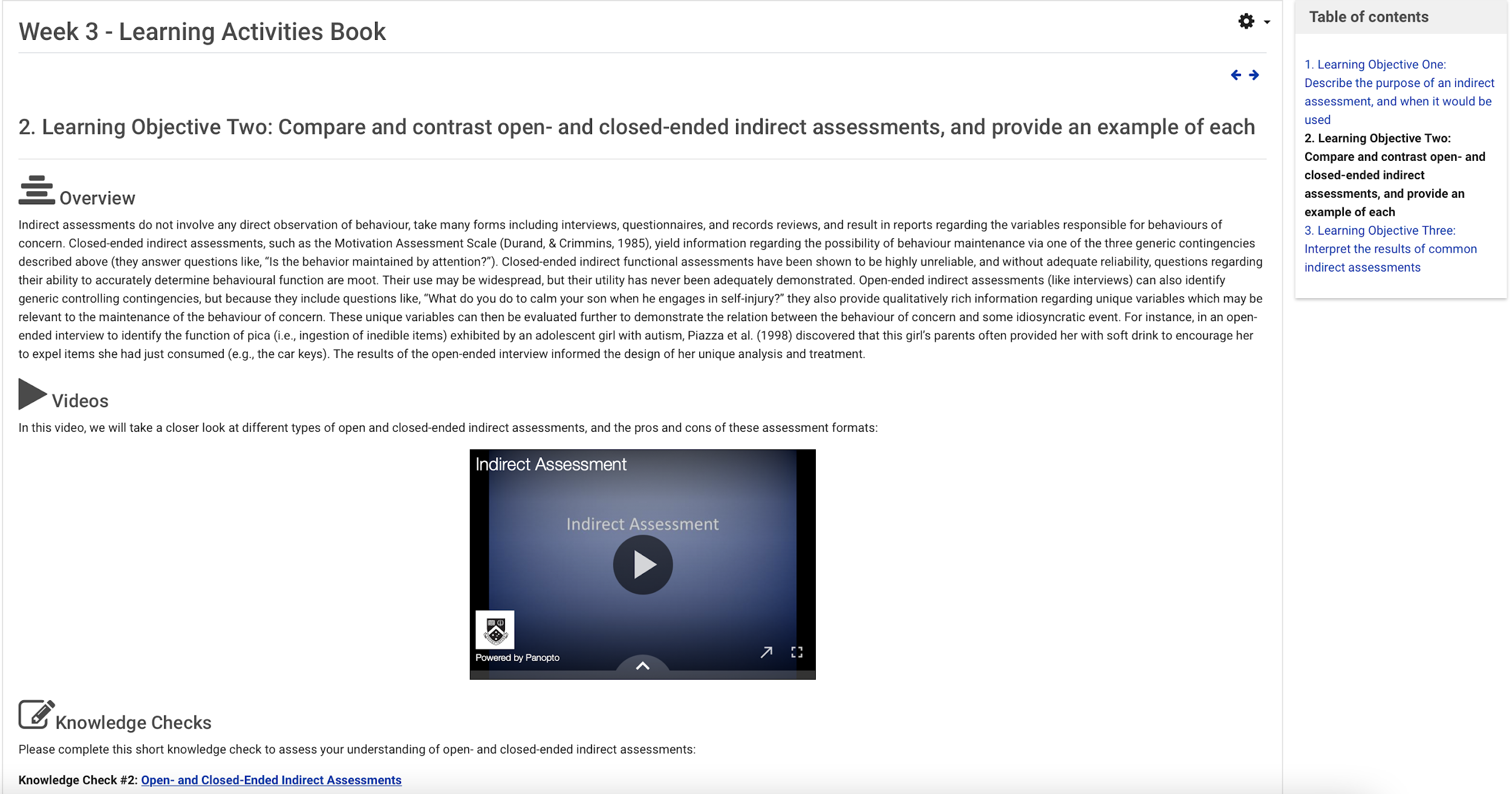 Step 5: Create active student learning activities, using the principles of UDL!
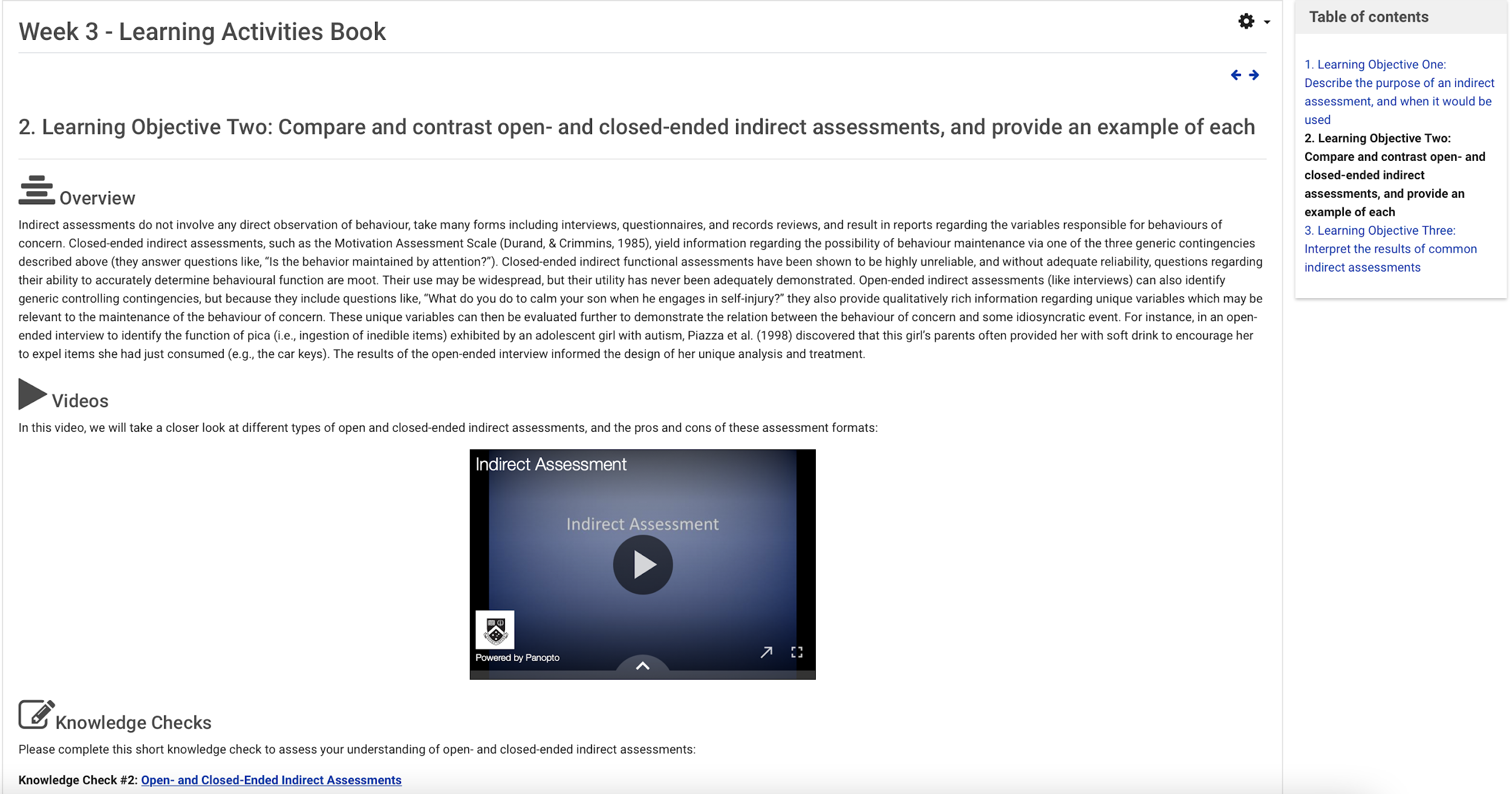 Principle of UDL #1
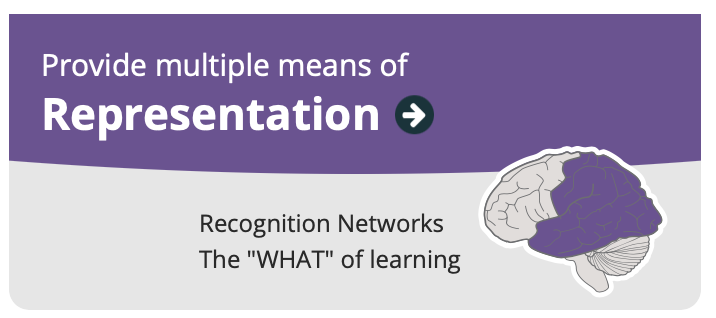 Examples:
A textbook chapter
A video lecture
A TED talk
A blog post
A graphic
A link to a website
Principle of UDL #2
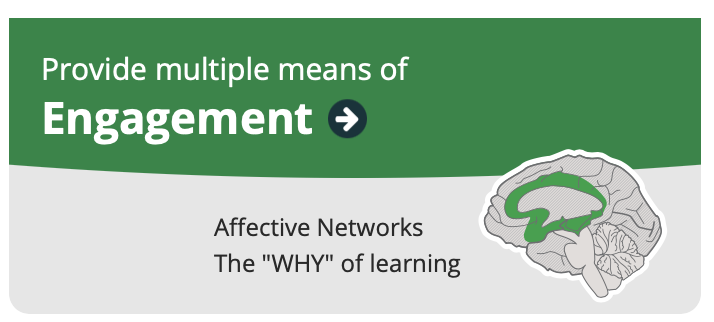 Examples:
A knowledge check
A quiz
A discussion forum activity
A reflection
A wiki activity
A group task 
A component of the assessment task
Principle of UDL #3
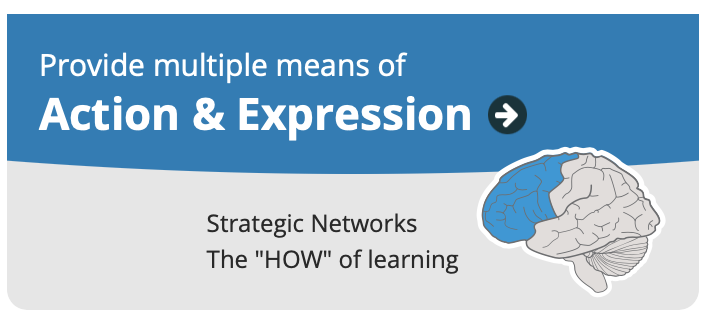 Example:
Writing
Talking
Practicing
Designing
Critically analyzing
Questioning
Reflecting
Linking
Step 6: Engage with Your Students in Multiple Ways
Weekly synchronous tutorials
We use polling and group discussion to provide students with the opportunity to actively respond and the teaching team with the opportunity to (a) gauge student understanding of the material and (b) do more teaching if needed
Step 6: Engage with Your Students in Multiple Ways  (Part 2)
Post-class discussion forums
Allow the teaching team to gauge understanding in students who may not have otherwise indicated that they were confused
Gives students the opportunity to teach material to each other, which requires that they define, synthesise, and relate the material that is being discussed
Gives students the opportunity to prepare for the assessment tasks
Step 6: Engage with Your Students in Multiple Ways  (Part 3)
Moodle analytics and completion settings on Moodle

We teach students how to use their Moodle ‘progress trackers’ to self-monitor their completion of the online learning activities on Moodle

We review the progress trackers at specific points throughout the semester, and check in on students who appear to be falling behind or who are not showing evidence of active engagement with the unit content
Step 7: Design with Accessibility in Mind From the Start
A few top tips:
Ensure images have alternative text
Ensure videos have captions/transcripts
Don’t use text colour to convey meaning
Don’t upload scanned documents. Do upload accessible word docs, PPT slide decks, and PDFs 
When selecting and using course technologies, make sure the developer has published an accessibility statement and link to the accessibility statement for each course technology you use (e.g., apps, miro boards, polling software, etc.)
Plus Ones
Think about your pinch point

What is one way (plus one) you might address your pinch point?

Let’s discuss!
Questions and Answers
What questions or concerns do you have about applying UDL in the online space?

Let’s discuss!
Takeaways
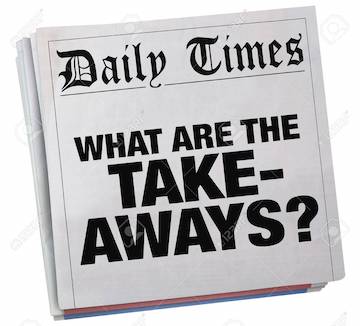 UDL is a blueprint, not a teaching strategy of educational technology

UDL can be applied in the online learning environment to address common challenges that students face!

Applying UDL in the online learning environment requires a proactive approach.

UDL is not an all or nothing activity. Pick one thing to focus on at a time.
Contacts
Please email me at Erin.Leif@monash.edu